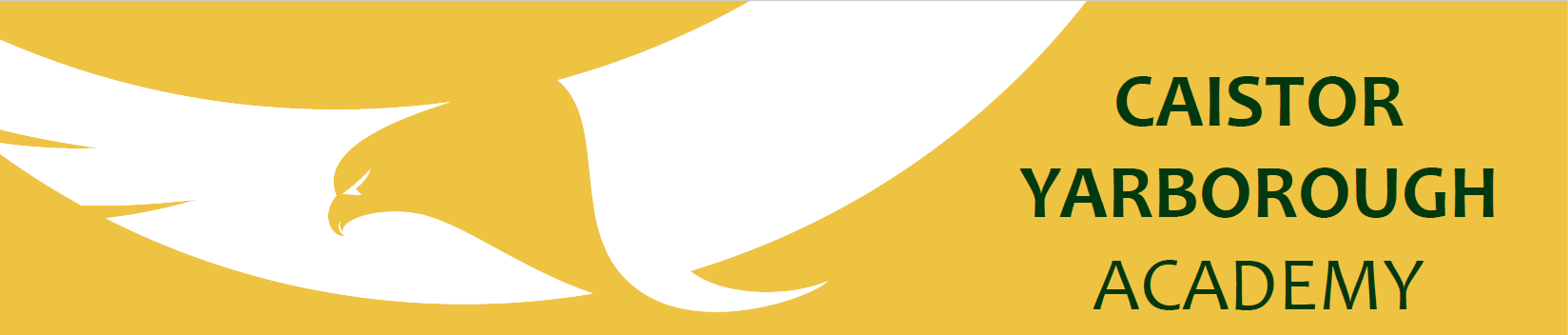 Science at Caistor Yarborough Academy
RESPECTFUL RESILIENT RESOURCEFUL RESPONSIBLE
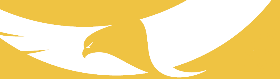 The Science Team
Mrs Coulson – Head of Science
Dr Morton – 2nd in Department 
Mrs Biglands 
Miss Casson 
Miss Warner
RESPECTFUL RESILIENT RESOURCEFUL RESPONSIBLE
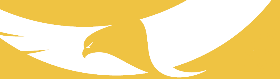 Science since September 2018:
Graded from 9-1
No coursework / controlled assessment tasks
100% external assessment
Pearson Edexcel exam board
RESPECTFUL RESILIENT RESOURCEFUL RESPONSIBLE
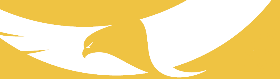 Pathways:
Combined Science (previously known as Science and Additional Science) – 2 GCSEs

Separate Sciences (previously known as Triple Science) – 3 GCSEs
RESPECTFUL RESILIENT RESOURCEFUL RESPONSIBLE
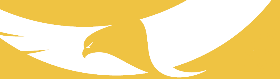 Assessing practical skills in Science
16 core practicals will be assessed in the Combined Science course

8 core practicals will be assessed in each of the separate science courses

Knowledge and understanding of these core practicals, as well as investigative skills will be tested in the exams (15% of marks).
RESPECTFUL RESILIENT RESOURCEFUL RESPONSIBLE
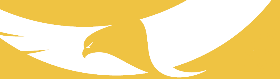 Assessing mathematical skills in Science
All Science courses will cover a list of required mathematical skills.
For Foundation tier, this will be at the level of KS3 maths.
For Higher tier, this will be at the level of Foundation tier maths.
There are different weightings for maths within the exams: 
Combined science 20%
Biology 10%
Chemistry 20%
Physics 30%
RESPECTFUL RESILIENT RESOURCEFUL RESPONSIBLE
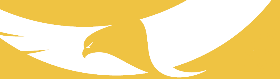 Combined Science
2 GCSEs
Covers Biology, Chemistry and Physics
6 exams  – Biology: B1, B2
               Chemistry: C1, C2
                    Physics: P1, P2
All exams are 1 hour 10 minutes / 60 marks
Foundation (1-5) and Higher (9-4) available
6 hours / week
RESPECTFUL RESILIENT RESOURCEFUL RESPONSIBLE
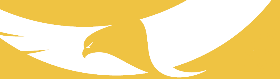 Separate Sciences
3 GCSEs – Biology, Chemistry and Physics
6 exams – Biology: B1, B2
                     Chemistry: C1, C2
                     Physics: P1, P2
All exams are 1 hour 45 minutes / 100 marks    
Foundation (1-5) and Higher (9-4) available
6 hours / week
RESPECTFUL RESILIENT RESOURCEFUL RESPONSIBLE
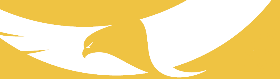 Resources to help:
Active Learn, an online resource which has feedback and guidance
Seneca homework 
There is the online book available in Active Learn
GCSEpod has short podcasts containing informative science content.
BBC Bitesize
Revision guides
Notes in books/lessons on teams 
A3 knowledge organisers – provided by teachers
RESPECTFUL RESILIENT RESOURCEFUL RESPONSIBLE
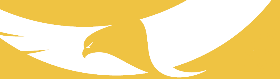 Revision guides: CGP
Edexcel 9-1 Combined science revision guide and workbook (£5.75 each) and answers (£1.00) £12 total
    Foundation (1-5) and higher (4-9) available

Edexcel 9- 1 Separate sciences revision guides (£2.75) and workbooks (£2.75) and answers (£1.00) £19.50 total
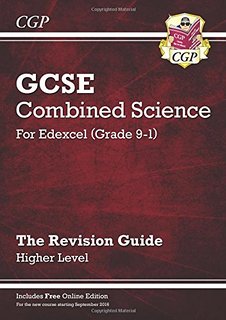 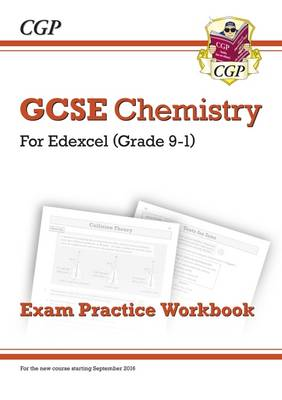 RESPECTFUL RESILIENT RESOURCEFUL RESPONSIBLE
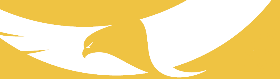 Contact us:
Louise.Coulson@cyac.org.uk
Angela.morton@cyac.org.uk
Jo.Biglands@cyac.org.uk
Cara.warner@cyac.org.uk
Erin.casson@cyac.org.uk
RESPECTFUL RESILIENT RESOURCEFUL RESPONSIBLE